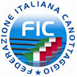 Corso di Aggiornamento per Dirigente SocietarioPiediluco 6 maggio 2017
Tutela sanitaria

Avv. Giovanni Fontana
Tutela sanitaria
Decreto Balduzzi 24 aprile 2013
Obbligo di defibrillatore al 30.06.17
non si applica alle societa' dilettantistiche che svolgono attivita' sportive con ridotto impegno cardiocircolatorio, quali bocce (escluse bocce in volo), biliardo, golf, pesca sportiva di superficie, caccia sportiva, sport di tiro, giochi da tavolo e sport assimilabili 

- societa' che operano in uno stesso impianto sportivo possono associarsi 

- possono demandare l'onere della dotazione e della manutenzione del defibrillatore semiautomatico al gestore dell'impianto attraverso un accordo che definisca anche le responsabilita' in ordine all'uso e alla gestione 

- Accordo scritto
Art. 2 Definizione dell'attivita' amatoriale. Certificazione
e' definita amatoriale l'attivita' ludico-motoria, praticata da soggetti non tesserati alle Federazioni sportive nazionali, alle Discipline associate, agli Enti di promozione sportiva riconosciuti dal CONI, individuale o collettiva, non occasionale, finalizzata al raggiungimento e mantenimento del benessere psico-fisico della persona, non regolamentata da organismi sportivi, ivi compresa l'attivita' che il soggetto svolge in proprio, al di fuori di rapporti con organizzazioni o soggetti terzi.
Coloro che praticano attivita' ludico - motoria in contesti organizzati e autorizzati all'esercizio nel rispetto delle disposizioni normative vigenti devono sottoporsi a controlli medici periodici ai fini della certificazione attestante l'idoneita' all'attivita' ludico-motoria 
All'atto dell'iscrizione o avvio delle attivita' va presentato il certificato e conservato presso la sede in copia fino alla data di validita' o fino alla cessazione dell'attivita' stessa 
Non sono tenuti all'obbligo della certificazione: a) coloro che effettuano l'attivita' ludico-motoria in forma autonoma e al di fuori di un contesto organizzato ed autorizzato; b) chi svolge, anche in contesti autorizzati e organizzati, attivita' motoria occasionale, effettuata a scopo prevalentemente ricreativo e in modo saltuario e non ripetitivo; c) i praticanti di alcune attivita' ludico-motorie con ridotto impegno cardiovascolare, quali bocce (escluse bocce in volo), biliardo, golf, pesca sportiva di superficie, caccia sportiva, sport di tiro, ginnastica per anziani, "gruppi cammino" e attivita' assimilabili nonche' i praticanti di attivita' prevalentemente ricreative, quali ballo, giochi da tavolo e attivita‘ assimilabili
Abrogato obbligo di certificato dal Decreto del fare L. 98/13 art. 42 bis 
Se tesserati certificato medico non agonistico
Art. 3 Definizione di attivita' sportiva non agonistica. Certificazione
Si definiscono attivita' sportive non agonistiche quelle praticate dai seguenti soggetti: a) gli alunni che svolgono attivita' fisico-sportive organizzate dagli organi scolastici nell'ambito delle attivita' parascolastiche; b) coloro che svolgono attivita' organizzate dal CONI, da societa' sportive affiliate alle Federazioni sportive nazionali, alle Discipline associate, agli Enti di promozione sportiva riconosciuti dal CONI, che non siano considerati atleti agonisti ai sensi del decreto ministeriale 18 febbraio 1982; c) coloro che partecipano ai giochi sportivi studenteschi nelle fasi precedenti a quella nazionale. 
I praticanti di attivita' sportive non agonistiche si sottopongono a controllo medico annuale che determina l'idoneita' a tale pratica sportiva. La certificazione conseguente al controllo medico attestante l'idoneita' fisica alla pratica di attivita' sportiva di tipo non agonistico e' rilasciata dal medico di medicina generale o dal pediatra di libera scelta, relativamente ai propri assistiti, o dal medico specialista in medicina dello sport o medico FMSI su apposito modello predefinito (allegato C). 
E' obbligatoria la preventiva misurazione della pressione arteriosa e l'effettuazione di un elettrocardiogramma a riposo, refertato secondo gli standard professionali esistenti. 
In caso di sospetto diagnostico o in presenza di patologie croniche e conclamate e' raccomandato al medico certificatore di avvalersi della consulenza del medico specialista in medicina dello sport e, secondo il giudizio clinico, dello specialista di branca.
Attività ad elevato impegno cardiovascolare
manifestazioni non agonistiche o di tipo ludico-motorio ad elevato impegno cardiovascolare necessitano di certificato 

manifestazioni podistiche di lunghezza superiore ai 20 km, il granfondo di ciclismo, di nuoto, di sci di fondo o altre tipologie analoghe

Certificato annuale rilasciato da medico di base, pediatra o medico sportivo
Difficile stabilire quando vi può essere un esonero dai certificati. Necessità comunque di gare meno impegnative di quelle classiche federali
Attività sportiva agonistica
E’ rimasto il Decreto Ministeriale 18.2.82
Definizione di agonismo dato dalla FSN o EPS ed i Giochi della Gioventù a Livello Nazionale
certificazione rilasciata esclusivamente dai medici specialisti in medicina dello sport presso i centri pubblici o privati accreditati
In sintesi:
Certificato medico agonistico per tutti tranne quelli che svolgono attività definita dalla Federazione di tipo non agonistico.

Possibilità di non avere i certificati medici, nel canottaggio, solo per i così detti tesserati non praticanti (Circolare CONI 6897/16)

Non fa effettuare agli atleti gare ed allenamenti senza la copertura del certificato medico

Conservare il certificato medico
07/05/14
Titolo presentazione
7